Платковые куклы в работе с детьми дошкольного возраста
Воспитатель 
  МБДОУ детский сад «Василек»
Ефимова Галина Александровна
:
Образец  изготовления
платковой куклы 
с использованием маски из картона
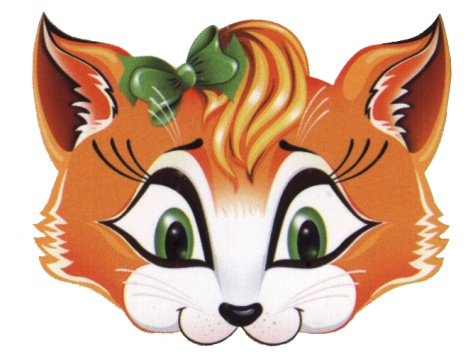 Использование платковых кукол в работе с детьми дошкольного возраста
Оформление групповой комнаты
Праздники и развлечения
Организация занятий и режимных моментов
Использование платковых кукол на праздниках и развлечениях
Показ сказки «Курочка Ряба» для малышей
Поздравления именинников
Использование платковых кукол на праздниках и развлечениях
Показ сказки «Репка» на празднике осени
Использование платковых кукол во время занятий
ООД «Времена года»
ООД «Зимние забавы»
Использование платковых кукол в организации режимных моментов
Утренняя гимнастика
Гимнастика после сна
Использование платковых кукол в организации режимных моментах
Зимняя прогулка
Использование платковых кукол в организации  режимных моментов
Подвижная игра 
«Кошки-мышки»
Подвижная игра «Лохматый пёс»
Использование платковых кукол в оформлении групповой комнаты
Экологический центр в зимнее время года
Экологический центр в весеннее время года
Использование платковых кукол в оформлении групповой комнаты
Экологический центр в летнее время года
Экологический центр в осеннее время года
Использование платковых кукол в оформлении групповой комнаты
Куклы для оформления центра 
изобразительной деятельности
Куклы для оформления центра изобразительной деятельности
Использование платковых кукол в оформлении групповой комнаты
Театральный центр в нашей группе
Спасибо за внимание!